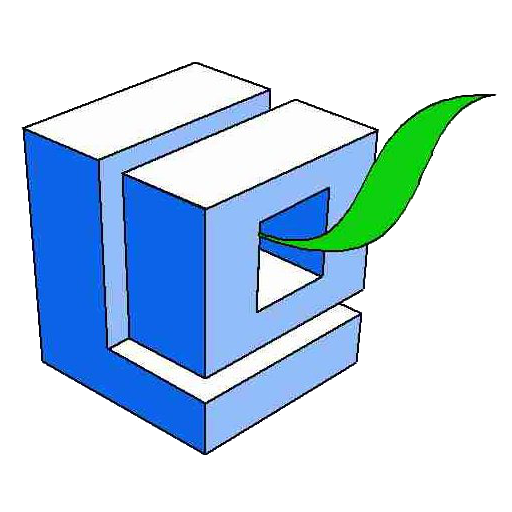 Tuesday
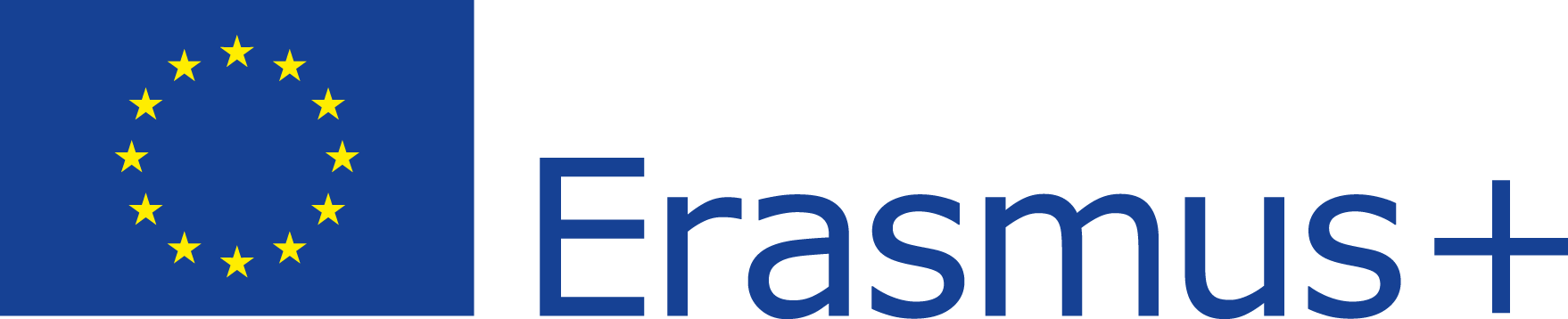 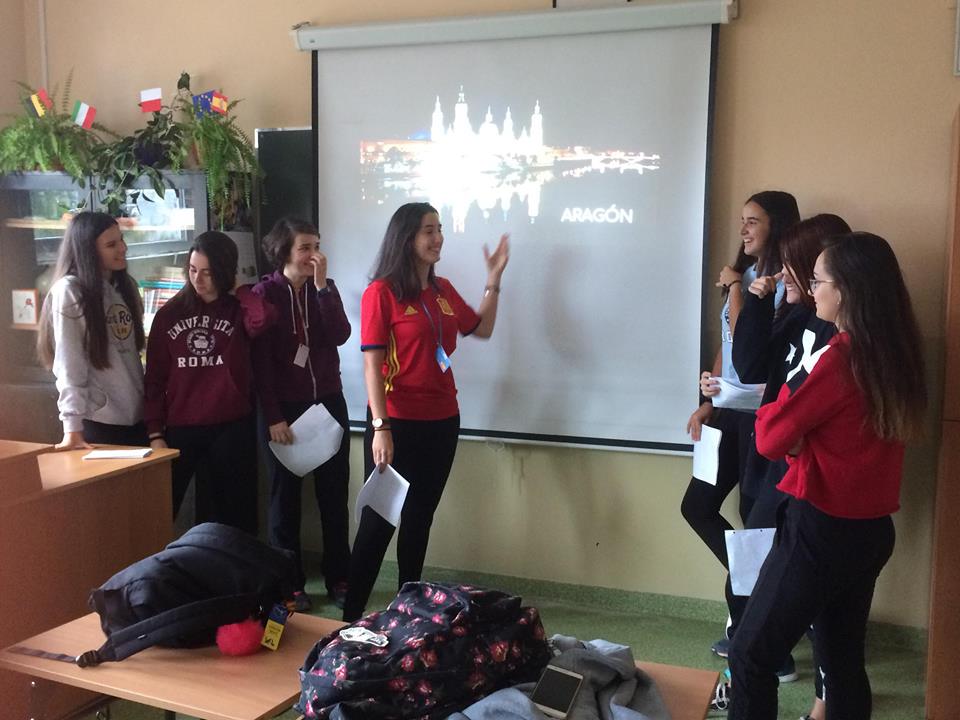 Guests present their region to Polish students.
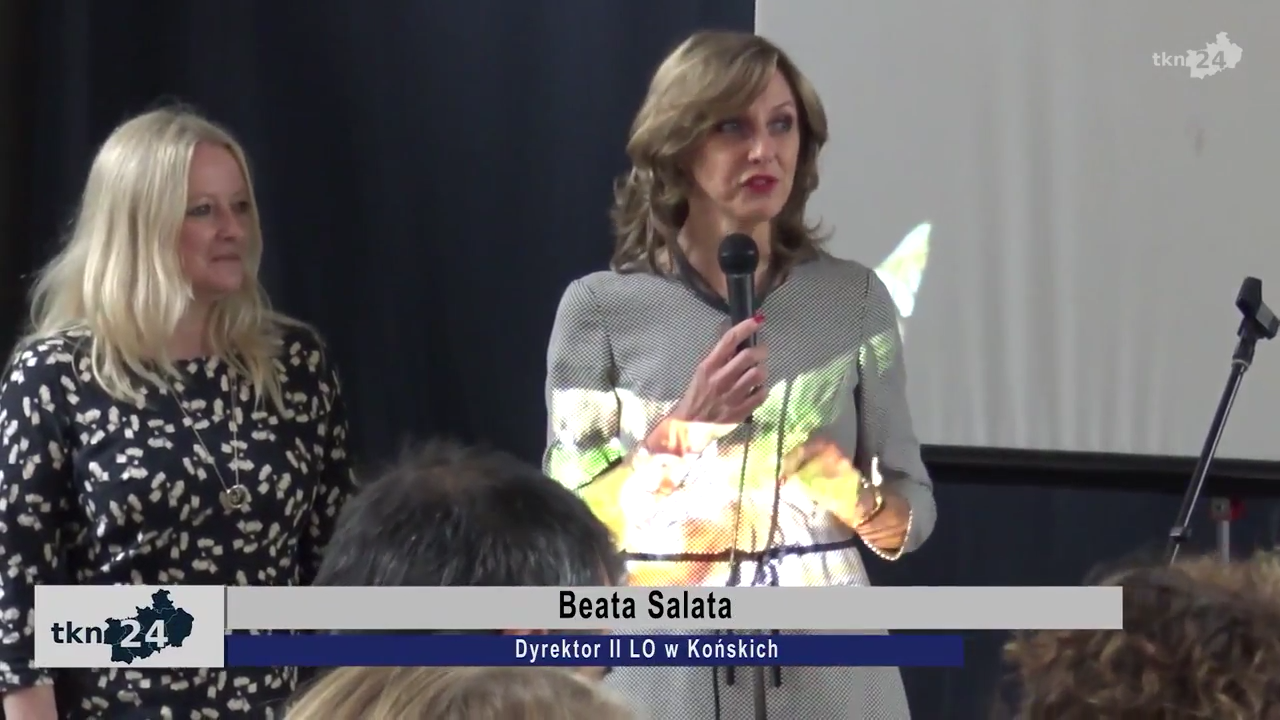 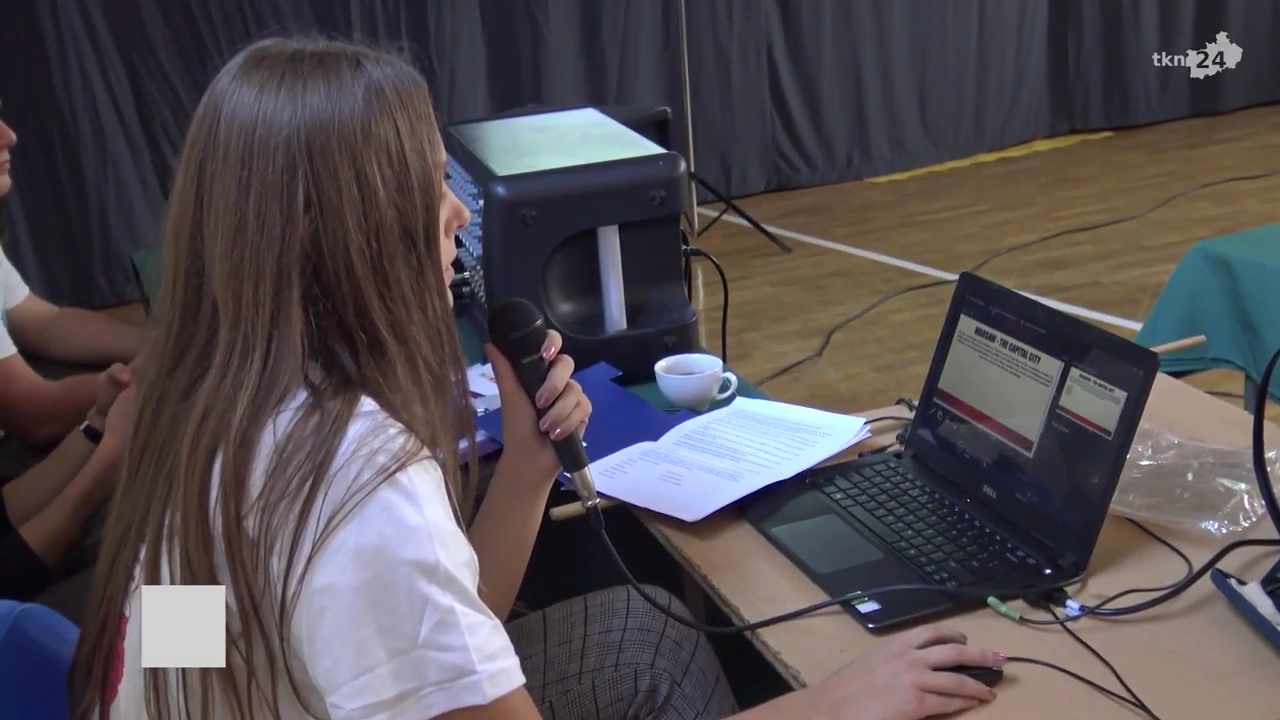 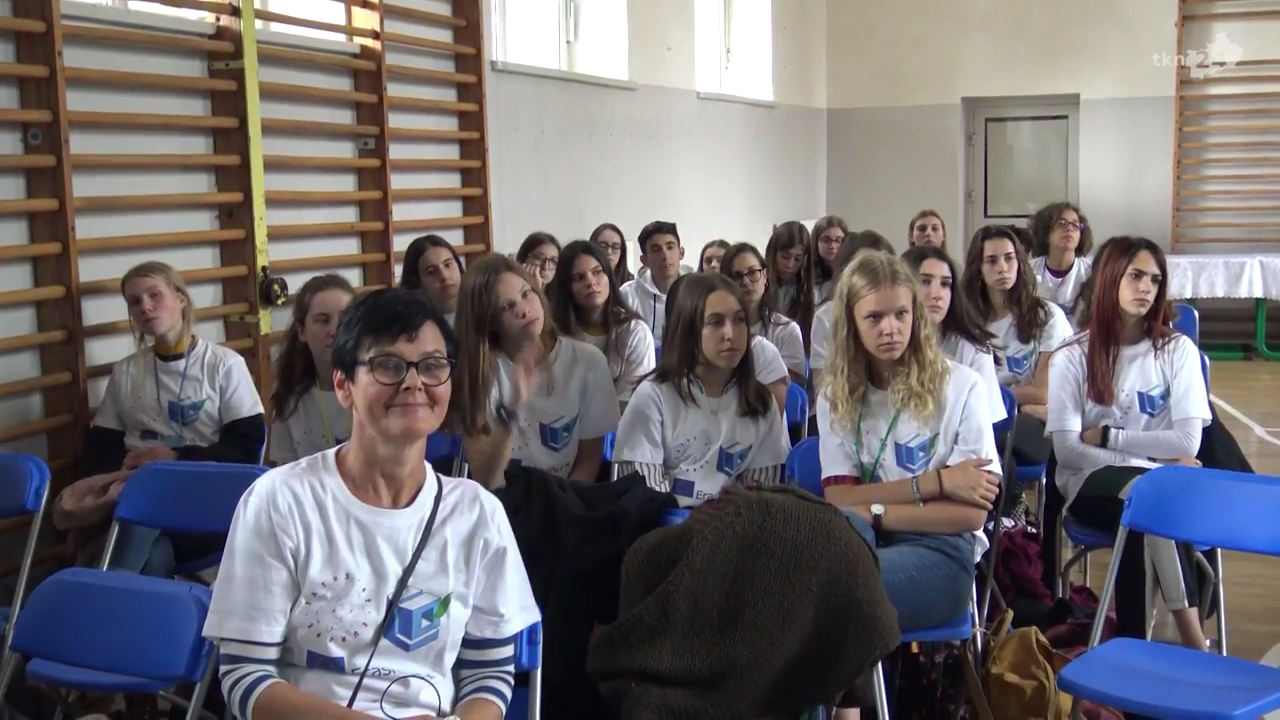 Official Opening of the project, welcoming by the headmistress and invited authorities.
Power Point Presentation about Poland
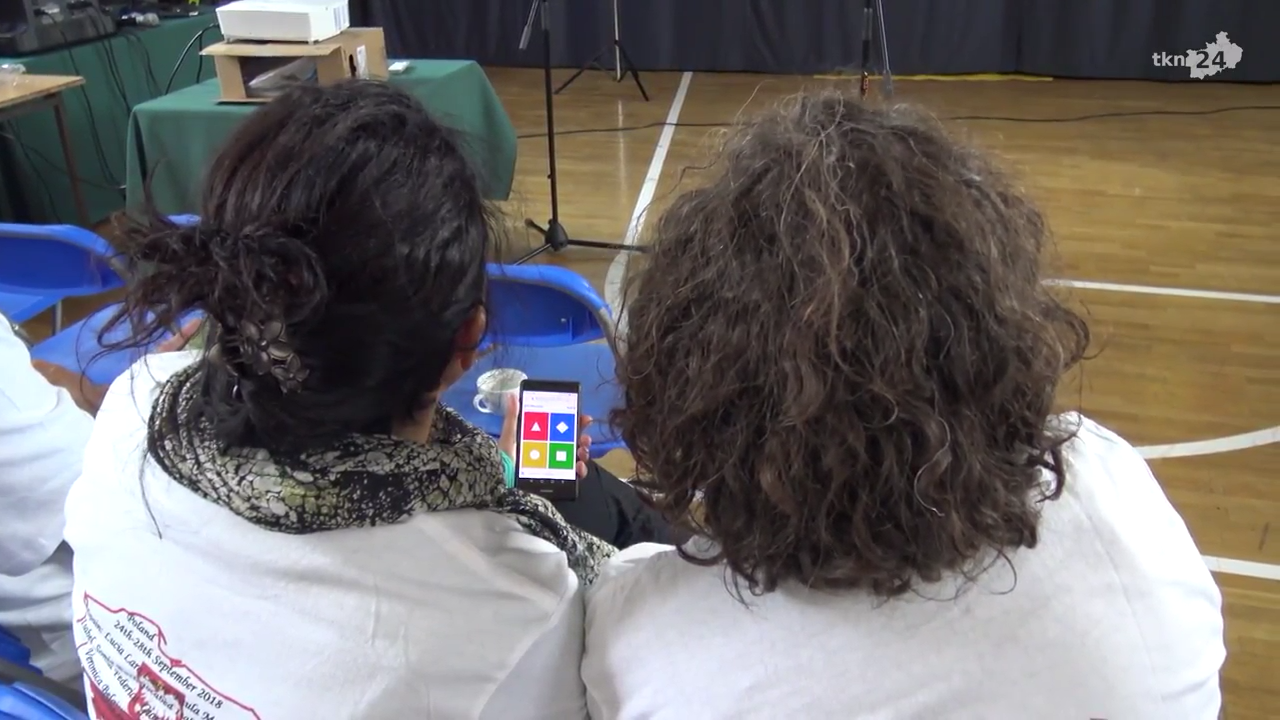 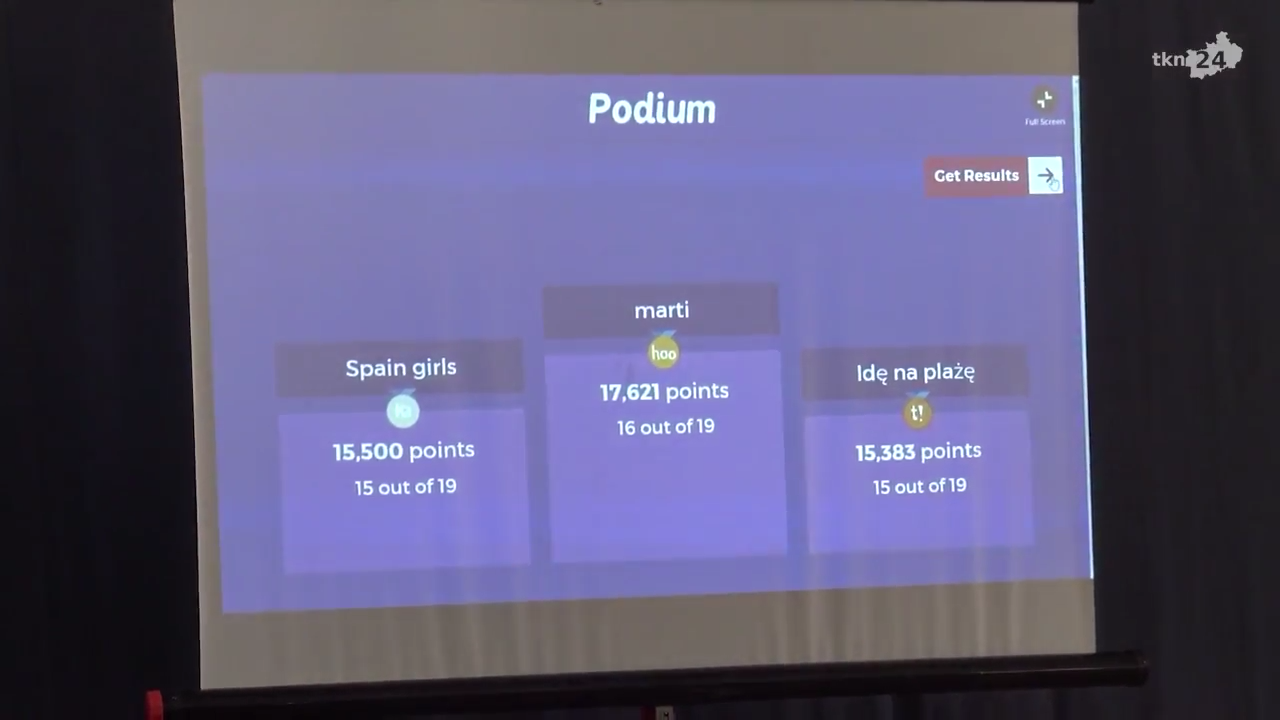 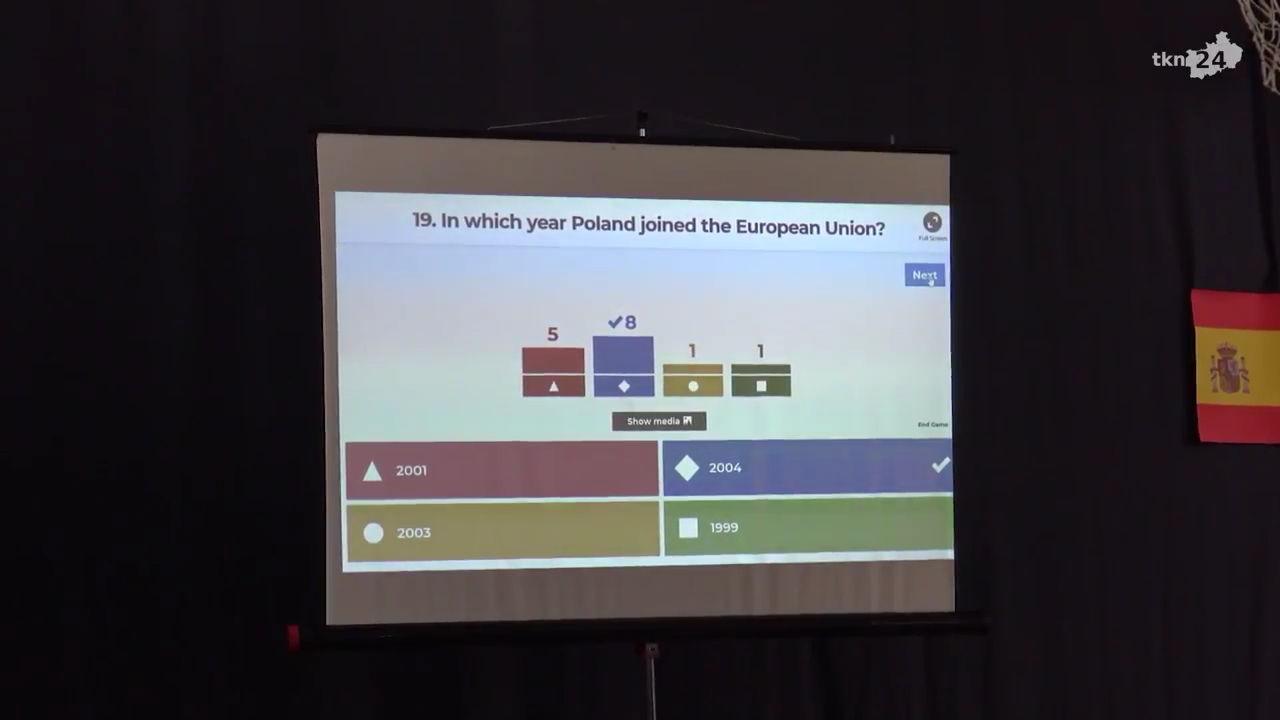 Quiz about Poland (smartphone app.)
Lunch at school
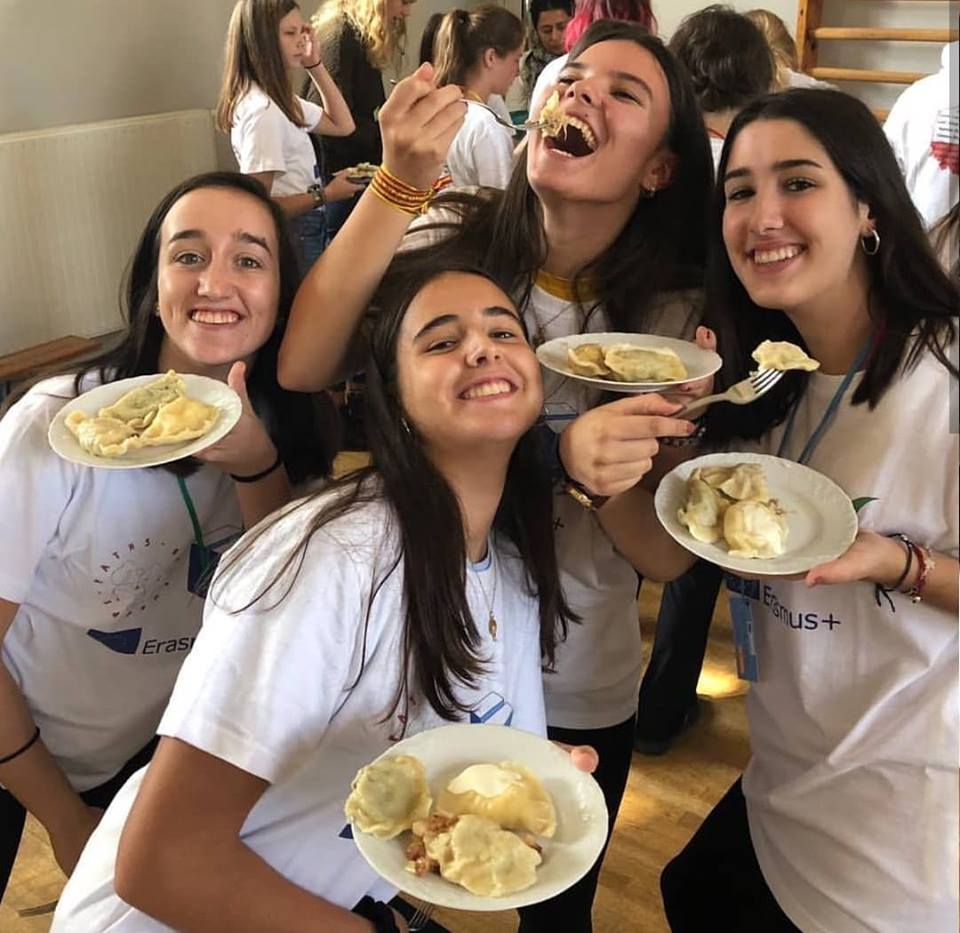 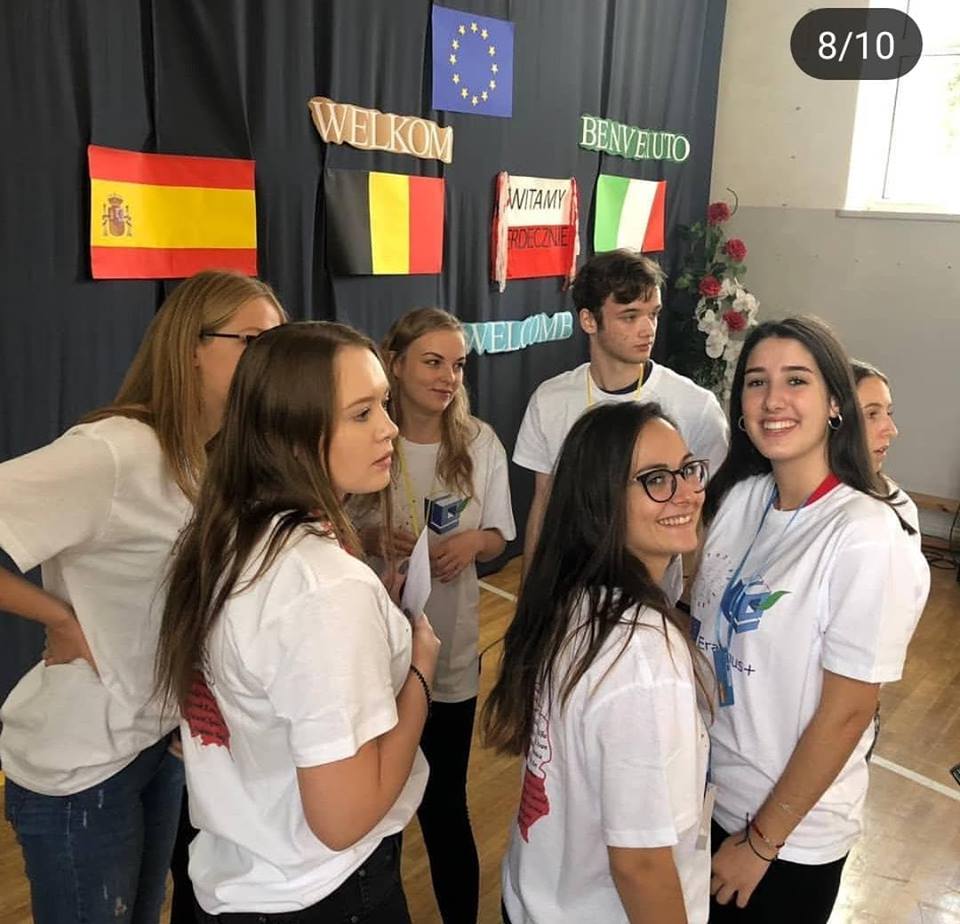 Hiking trip: Końskie-Niebo-Skałki Piekło-Gatniki-Sielpia (about 14km).
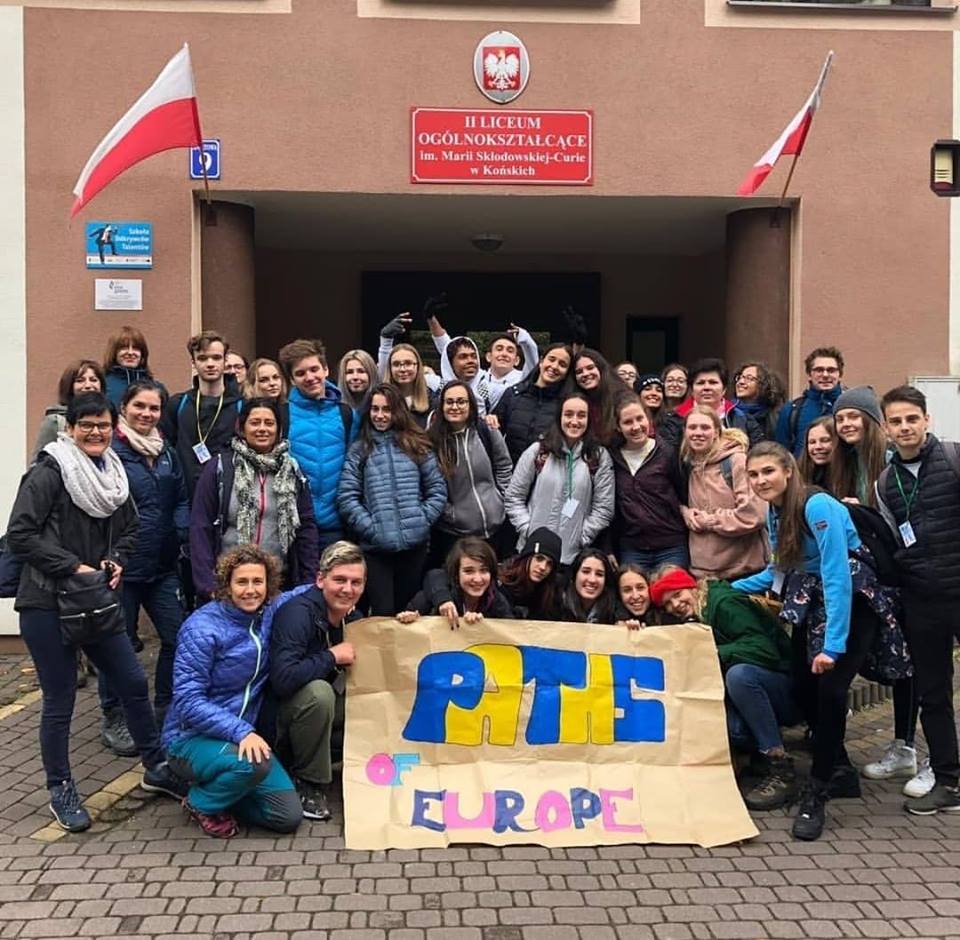 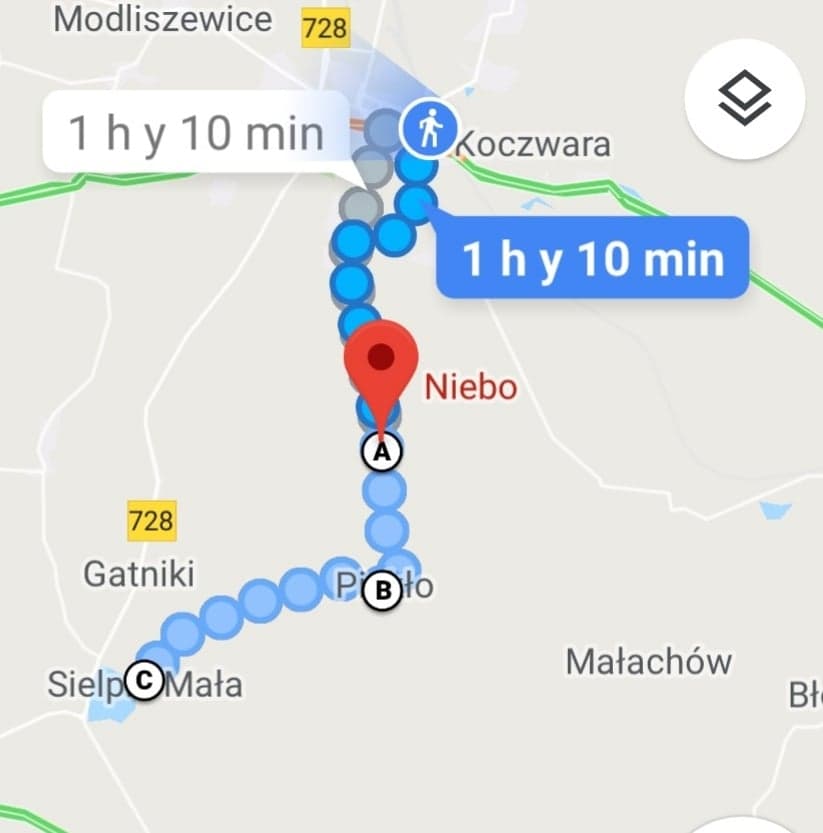 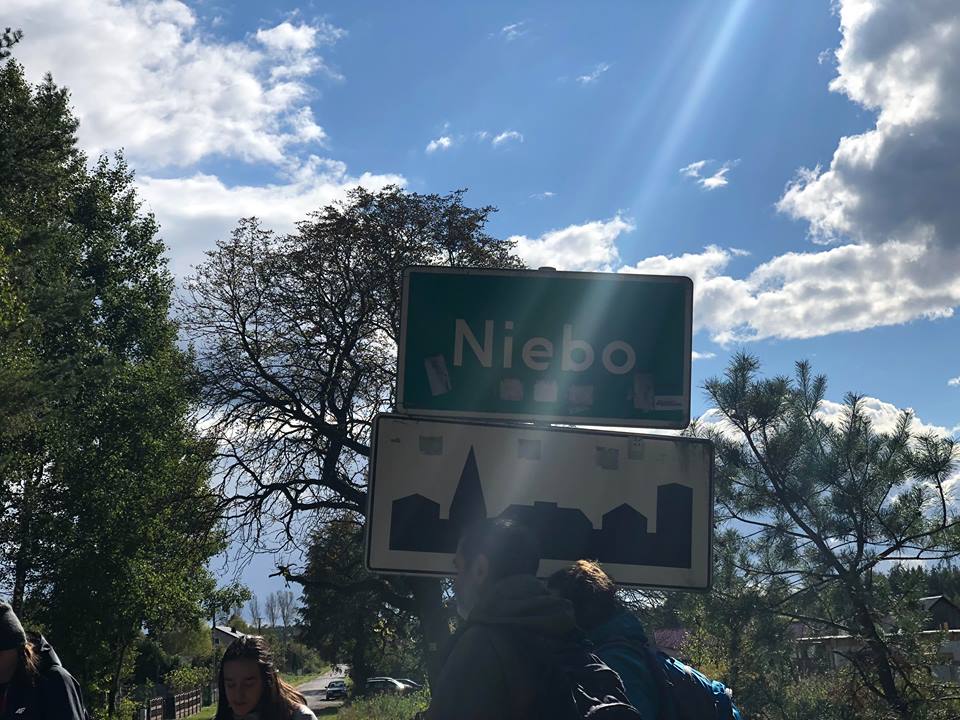 Niebo
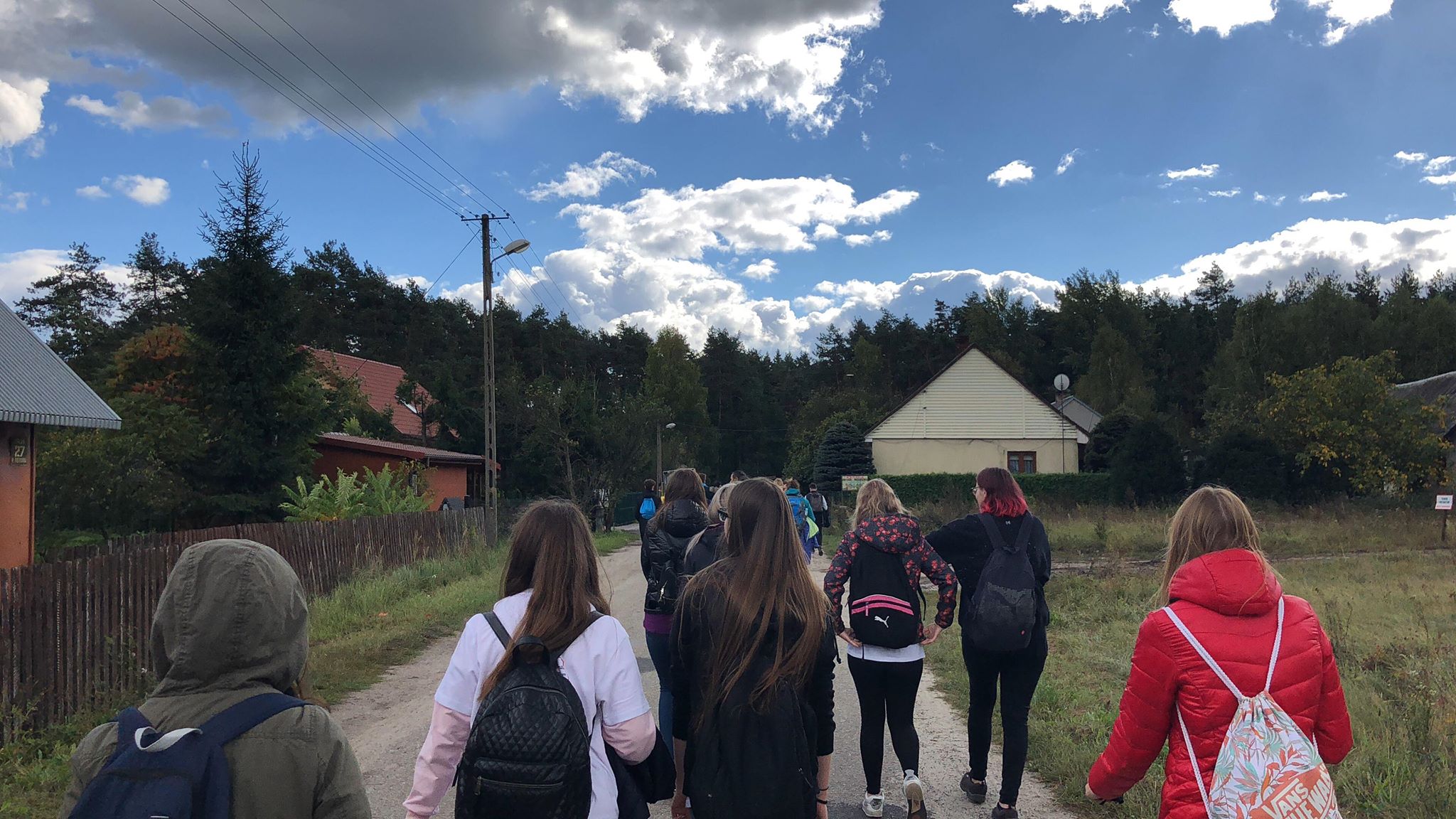 Meeting with horses
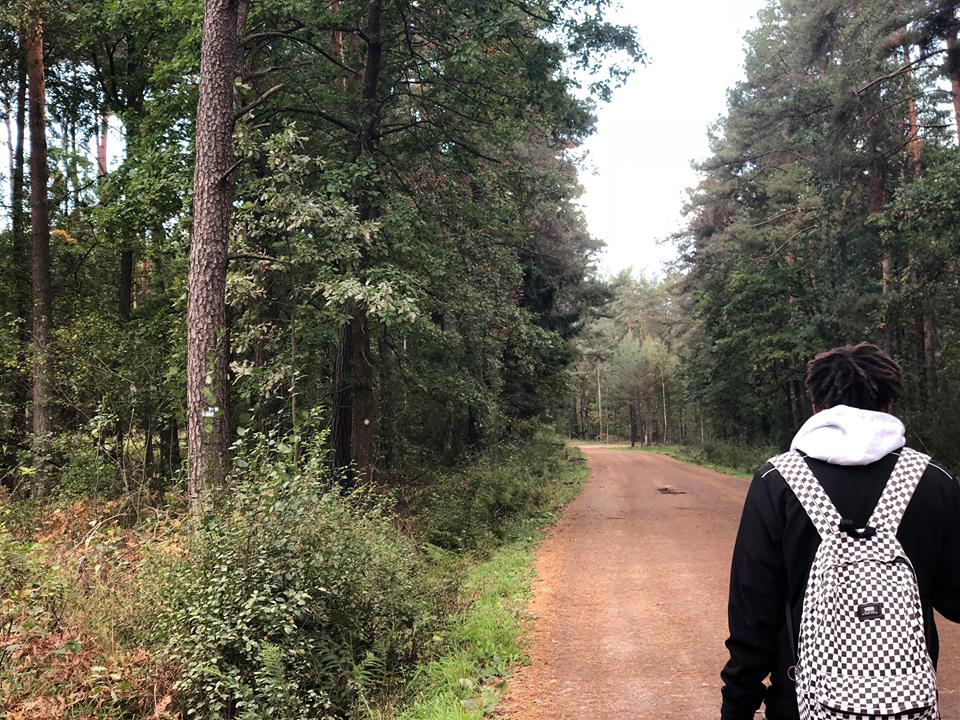 Skałki Piekło
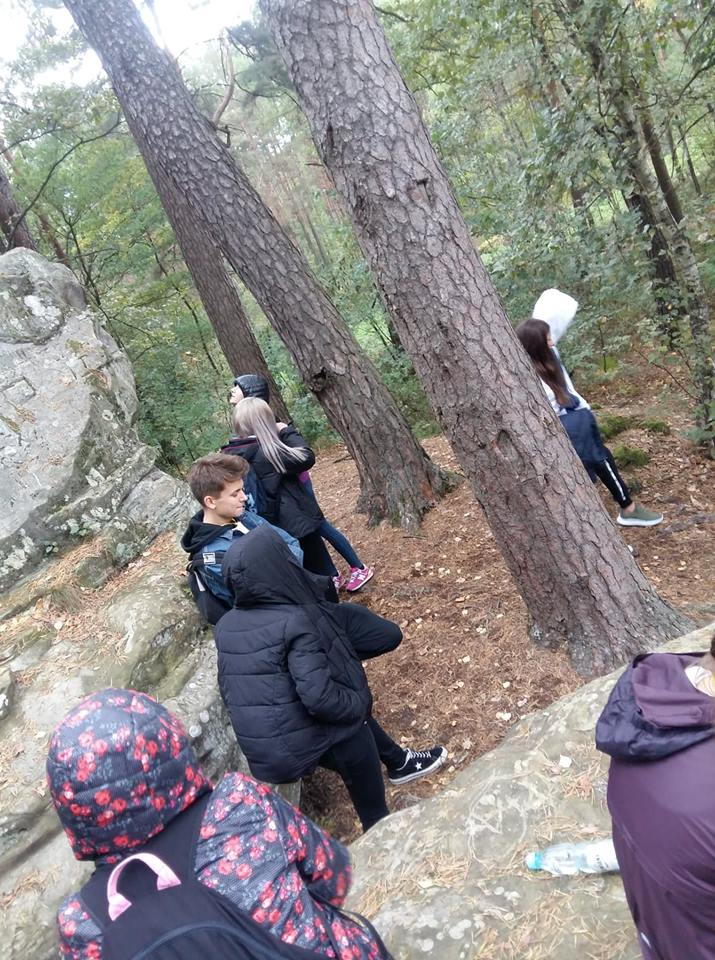 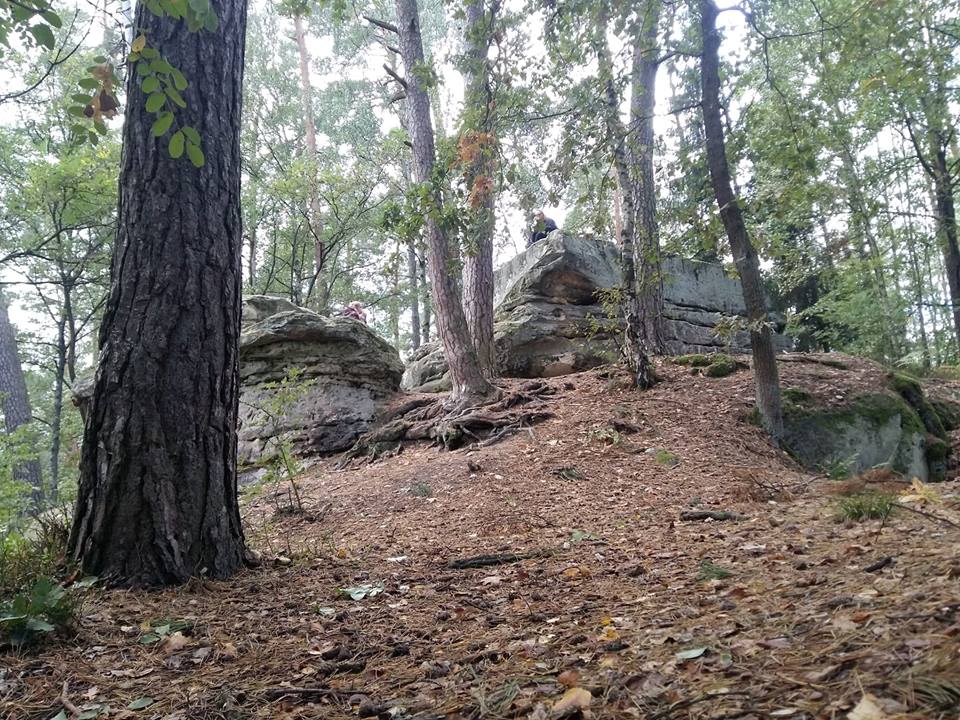 Sielpia
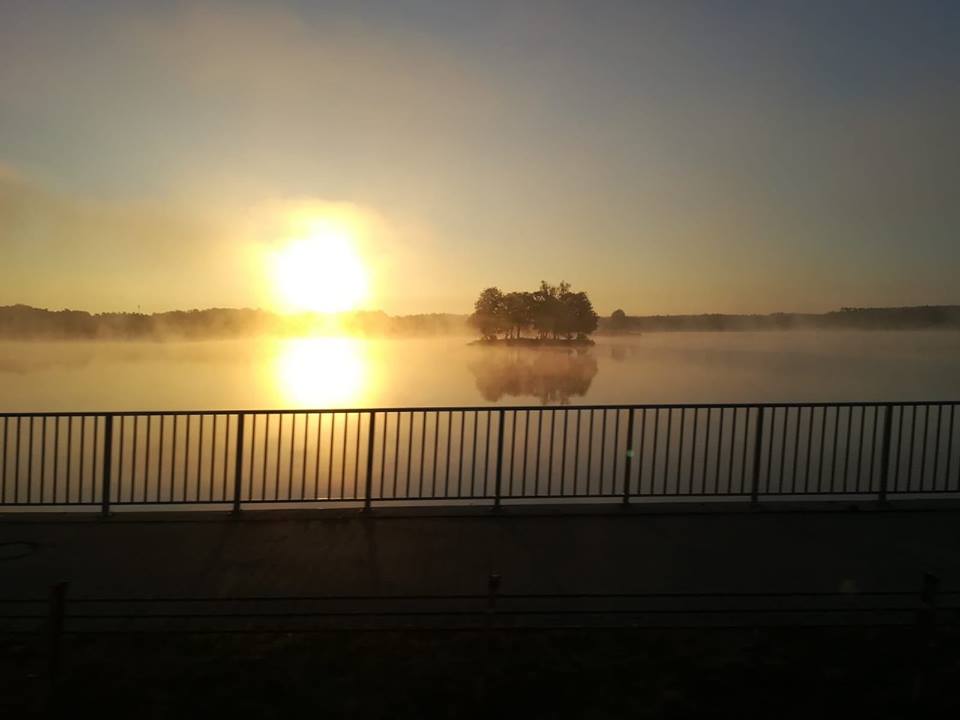 Travelling back to Końskie by bus.
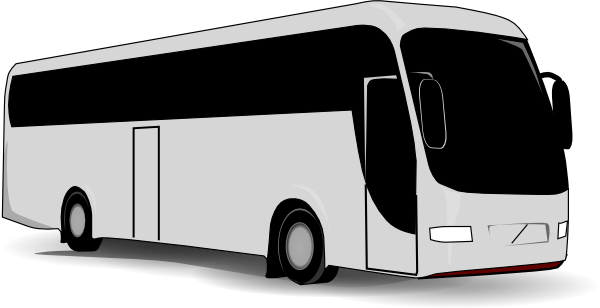